Урок технологии 5 класс.
Тема урока " Аэродинамические механизмы Ветряк."
             



                                                                      Подготовила: учитель технологии
                                                                      Никанорова Ирина Владимировна
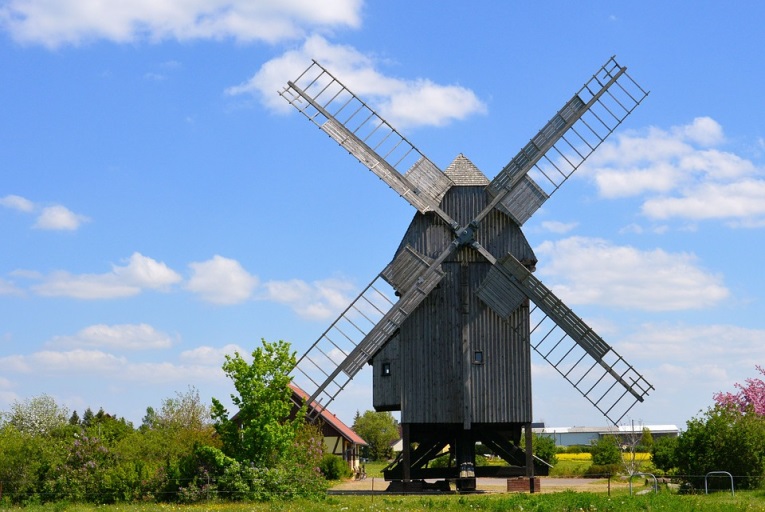 Кто не ведает границ?Кто летит быстрее птиц?Он то грозен, то мятежен,То как пух весенний нежен.Кто свободней всех на свете?Догадались? Это…….
Как вы думаете, сможем ли мы сделать ветряную мельницу из тех материалов, что у нас есть?-Какая тема нашего занятия? -Какую цель поставим?
Наклоняемся вперед
Руки в стороны
Ветер дует , завывает,
Нашу мельницу вращает
Раз, два, три, четыре-
Завертелись , закружились
И за парты опустились.
ФИЗКУЛЬТМИНУТКА
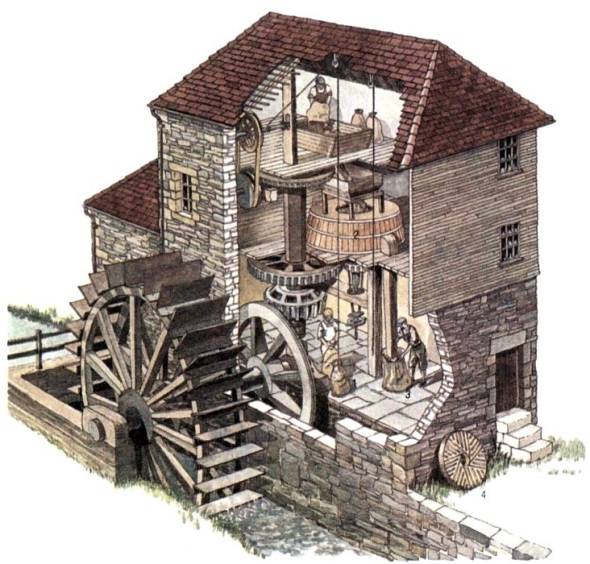 Водяная мельница
Ветряная мельница
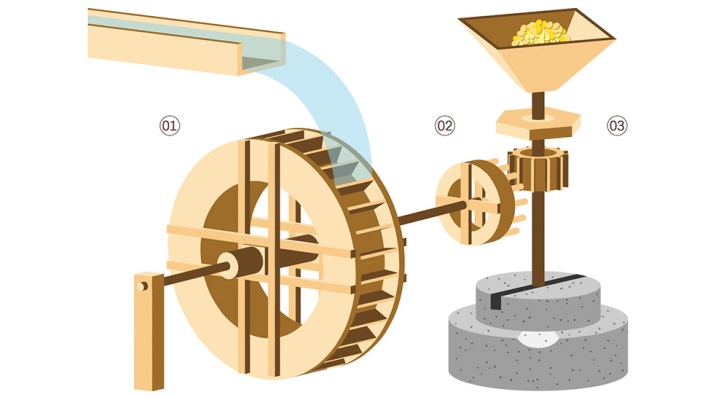 Зубчатая передача
Китайская мельница
Первый ветродвигатель в Вавилоне
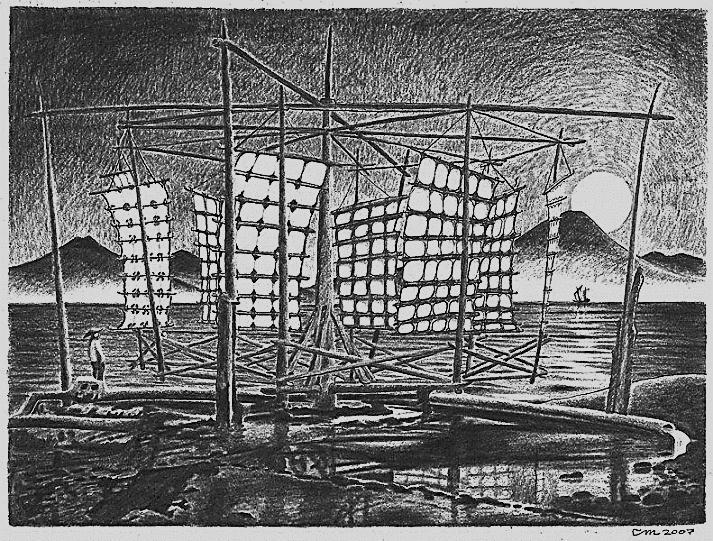 Дон Кихот сражается с мельницей
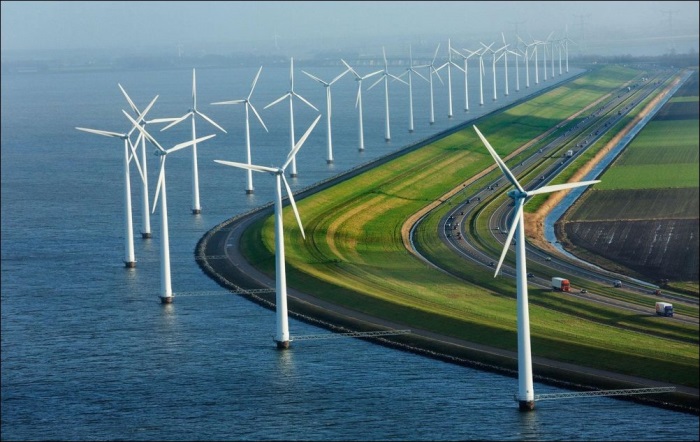 Ветрогенераторы
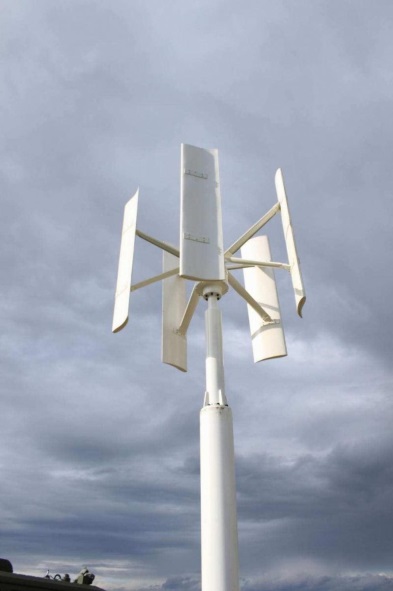 СПАСИБО ЗА ВНИМАНИЕ!